Michel Foucault 1926 - 1984 http://www.michel-foucault.com http://plato.stanford.edu/entries/foucault
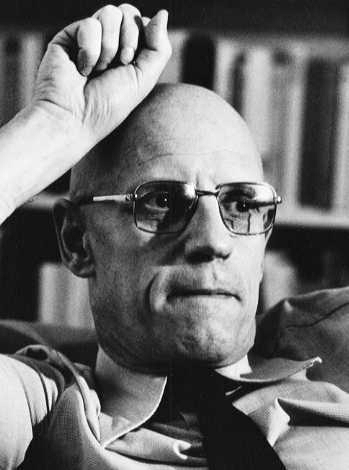 Biografie
Michel Foucault se narodil v roce 1926 v Poitiers v rodině chirurga 
V roce 1946 byl přijat na prestižní pařížskou univerzitu Ecole Normale Supérieure (ENS), kde vystudoval filosofii a psychologii. Počas studia trpěl těžkými depresemi v souvislosti se svou homosexualitou, dvakrát sa pokúsil o sebevraždu (1948 a 1950). Studium ukončil v roce 1951, na druhý pokus. 
 Pod vlivem svého učitele Althussera vstoupil do Komunistické strany, brzy z ní však vystoupil (1951-1953)
 Po ukončení studia působil (1953-1954) jako učitel psychologie na Univerzitě v Lille. Publikoval svou první knihu Psychologie a duševní nemoc. 
V roce 1954 odešel z Francie: působil jako kulturní rádce v Uppsale ve Švédsku (do 1958), 
poté ve Varšavě v Polsku (odkud jej o rok později polští představitelé komunistického režimu pro homosexuální způsob života vykázali).
Biografie
V roce 1960 se vrátil do Francie, kde učil až do roku 1964 na Univerzitě v Clermond-Ferrand (kde poznal svého životního partnera Daniela Deferta). 
V roce 1961 obhájil dizertační práci (Dějiny šílenství). 
V roce 1964 se stal (spolu s Rolandem Barthem) členem redakce časopisu Critique. 
V letech 1965-1968 učil na Univerzitě v Tunisu.
V roce 1966 vydal Slova a věci. 
V letech 1968-1970 učil na Univerzite Vincennes v Paríži. 
V letech 1970 až 1984 vedl katedru Dějiny systémů myšlení na College de France v Paříži – inaugurační přednáška Řád diskursu (1971) – počátek Foucaultovy genealogie 
Od poloviny 70. let se čím dál víc zdržoval v USA, kde přednášel na Univerzitě v Berkeley. 
 Zemřel náhle v roce 1984 v Paříži na AIDS.
Bibliografie – výběr
Psychologie a duševní nemoc (1954)
Dějiny šílenství v době osvícenství (1961)
Zrození kliniky (1963)
Raymond Roussel (1963)
Slova a věci. Archeologie humanitních věd (1966)
Myšlení vnějšku (1966)
Archeologie vědění (1969)
Řád diskursu (inaugurační přednáška na College de France, 1971)
Toto není dýmka (1973)
Dohlížet a trestat (1975)
Je třeba bránit společnost (přednášky z College de France) (1975-76) 
Abnormální

Dějiny sexuality I., II., III. (1976, 1984, 1984)
Archeologie
Psychologie a duševní nemoc (1954)

- Konstrukce duševní nemoci v psychologii, relativnost léčebních metod


Dějiny šílenství v době osvícenství (1961)

První archeologické dílo, v němž Foucault předpokládá nesouměřitelnost pojetí šílenství v jednotlivých historických dobách v západní Evropě 
Středověk: trest boží, nutnost pokory, slitování 
Renesance: inspirace pro umění a magii
Osvícenství: velké uzavření, internace do bývalých leprosárií
Moderna: medikace a normalizace, disciplína a dohled
Archeologie
Zrození kliniky (1963)

Archeologie lékařského pohledu
Až moderní epistéma umožňuje proniknout pod povrch, pitva odhaluje vnitřek lidského těla 
Cílem moderní kliniky je opravovat, medikovat, rehabilitovat či jinak normalizovat nemocné tělo
Vliv díla Georgesa Canguilhema Normální a patologické: lékařská norma je současně ideální stav i průměrný stav tělesných hodnot, vše ostatní je patologické a má být normalizováno 


Předmluva ke Kantově Antropologii (1964)

- Kant pojal svou antropologii jako normativní studium osvícenského (kritického) člověka, tedy historicky situovaného člověka, který se však současně klade jako člověk, jehož mysl má univerzální a vždy platné danosti
Archeologie
Slova a věci. Archeologie humanitních věd (1966)

Epistéma – historické a priori

Epistémické zlomy – v dějinách není možný ani vývoj, ani pokrok vědění

Renesanční e. – podobnosti, alegorie/magie 
Klasická e. – totožnosti a rozdíly, tabulka/taxonomie  
Moderní e. – příčiny, příběh/historie 

člověk jako dílo humanitních věd (práce, jazyk, život)
konečná bytost (bez naděje na posmrtný život), která je ale nekonečně podmíněna tím, co ji přesahuje: Freudovo nevědomí, Darwinova evoluce
Archeologie
Myšlení vnějšku (1966)

- utopie x heterotopie 
- heterotopie – místo jiného, vyloučeného – nemocnice, blázince, hřibitovy, školy, kasárny – místa moderní normalizace jiného 


Archeologie vědění (1969)
kniha principů a pojmů metody archeologie 
archeologie není klasická historie, ani historie idejí či mentalit
Archiv
Výpověď 
Diskurs 
Diskursivní formace 
Dispozitiv
Archeologie x Genealogie
Archeologie 

Epistéma je historické a priori, které podmiňuje veškeré historicky možné vypovídání (dokazování, přesvědčování, kritiku, ilustraci atd)

Totální diskontinuity ve vědění, které nelze zdůvodnit – historická relativita vědění


Genealogie 

vědění je moc – dohled, disciplína, hygiena 

Biomoc, biopolitika – regulace populací (natalita, mortalita - demografie)

Interpretace z určité kritické pozice – etika parrhesie – odvaha na pravdu
Genealogie
Řád diskursu (1971)

- inaugurační přednáška na College de France
Genealogie
Dohlížet a trestat (1975)
Genealogie
Dějiny sexuality I. (1976)





Dějiny sexuality II. (1984)




Dějiny sexuality III. (1984)